Operating System BCA-IV SEMScheduling Algorithms
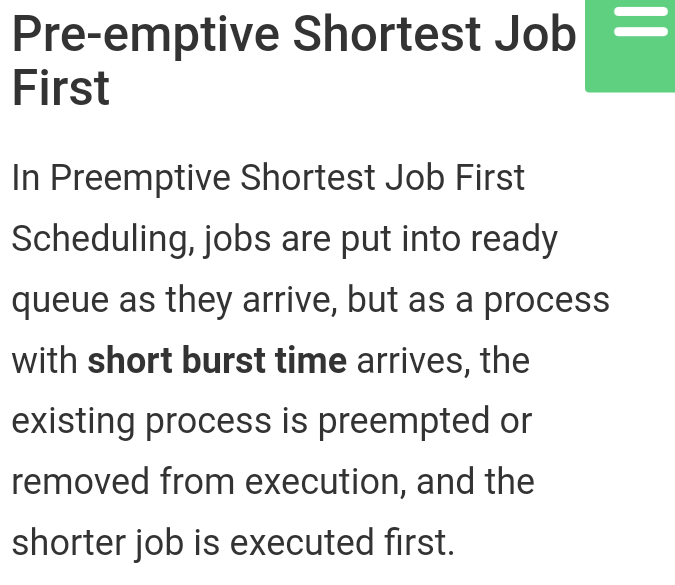 Preemptive shortest job first:
3
4